Measuring women’s participationin international patenting
Gema Lax Martínez, University of Lausanne
Bruno Le Feuvre, WIPO, Economics and Statistics Division
Kyle Bergquist, WIPO, Economics and Statistics Division
Geneva 
July 6, 2017
2
Outline
Part I - Research & methodology
Part II - Statistical results
Part III - Further Research
3
Part I Research & methodology
Gema Lax Martínez, University of Lausanne
4
Gender Research
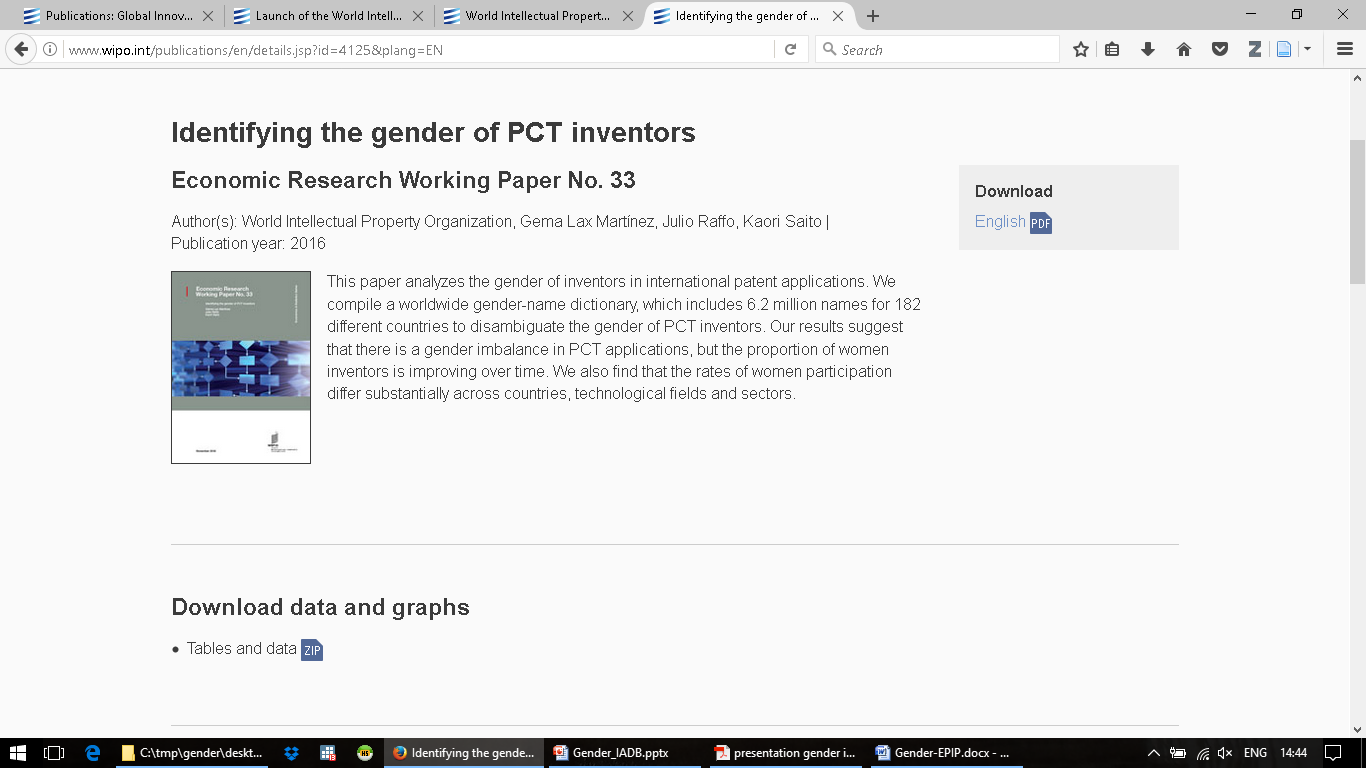 5
Why it matters?
Women contribute to all fields of creativity, yet they remain underrepresented, including in advanced economies.
“Leaky pipeline”: Gender inequality is increasingly worse along a researcher career 
Lack of encouragement and lower position in the hierarchy explain any productivity gap
While women patent less, the quality and impact of their patents are equal or better
All studies pointed to the need for more data broken down by gender.
What can be done?
6
Direct: Self-declaration 
+ Captures information directly at source 
– Cannot be applied retroactively
Indirect: Attribution based on secondary source
+ Can be as reliable as primary  
– Difficult to collect in multiple countries and years  
Indirect: Attribution based on name gender semantics 
+ Can be applied retroactively
– Difficult for languages without clear-cut rules. 
Indirect: Attribution based on name-gender dictionary
+ Can be applied retroactively
– Depends heavily on the dictionary coverage
7
What have we done?
World Gender-Name Dictionary
Consolidated 14 different sources
Extended for 12 languages

Contains 6.2 million names
for 182 different countries
8
What have we done?
Gender attribution by country of residence
We applied the WGND to the patent applications filed through the Patent Cooperation Treaty (PCT) System:
 
Inventors and individual applicants
9 millions

Gender attribution 96.1%
World Intellectual Property Indicators2016 edition
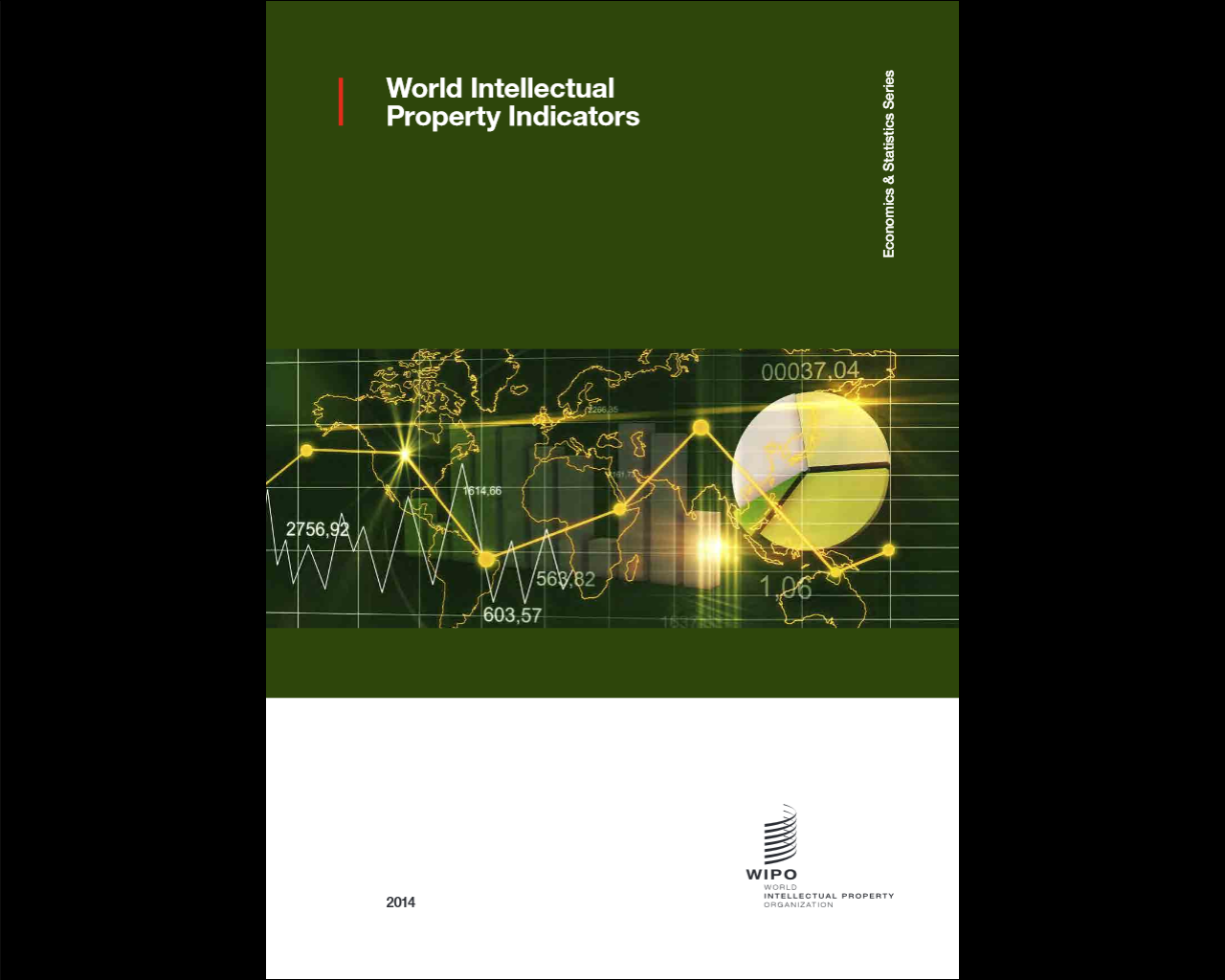 Special theme
Measuring women’s participation in international patenting
Part II statistical results
Bruno Le Feuvre, WIPO, Economics and Statistics Division
PCT Yearly Review, 2017 edition
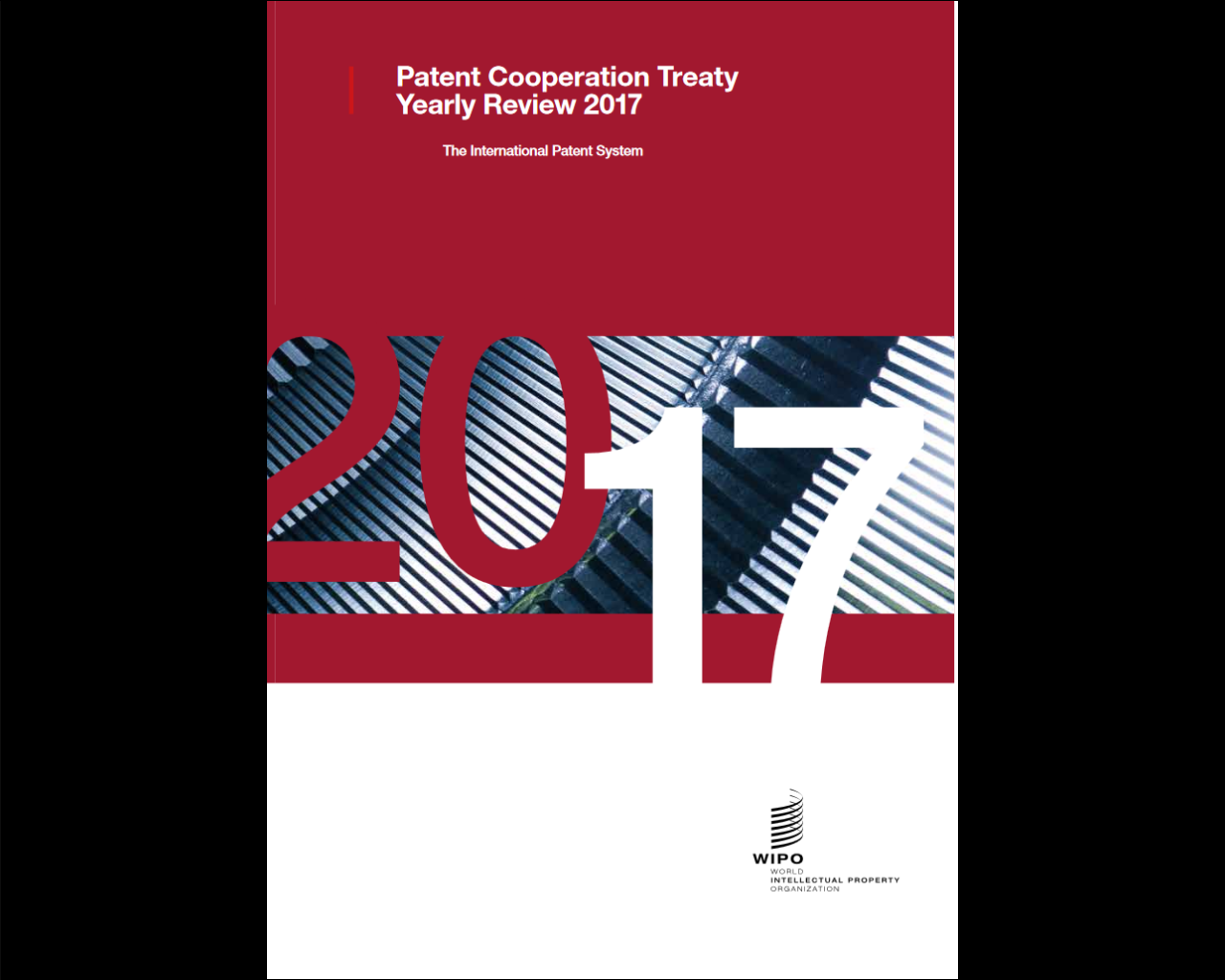 Gender Mainstreaming

Statistics on women inventors have become part of the regular reporting on the PCT System
Share and number of PCT applications with  women inventors
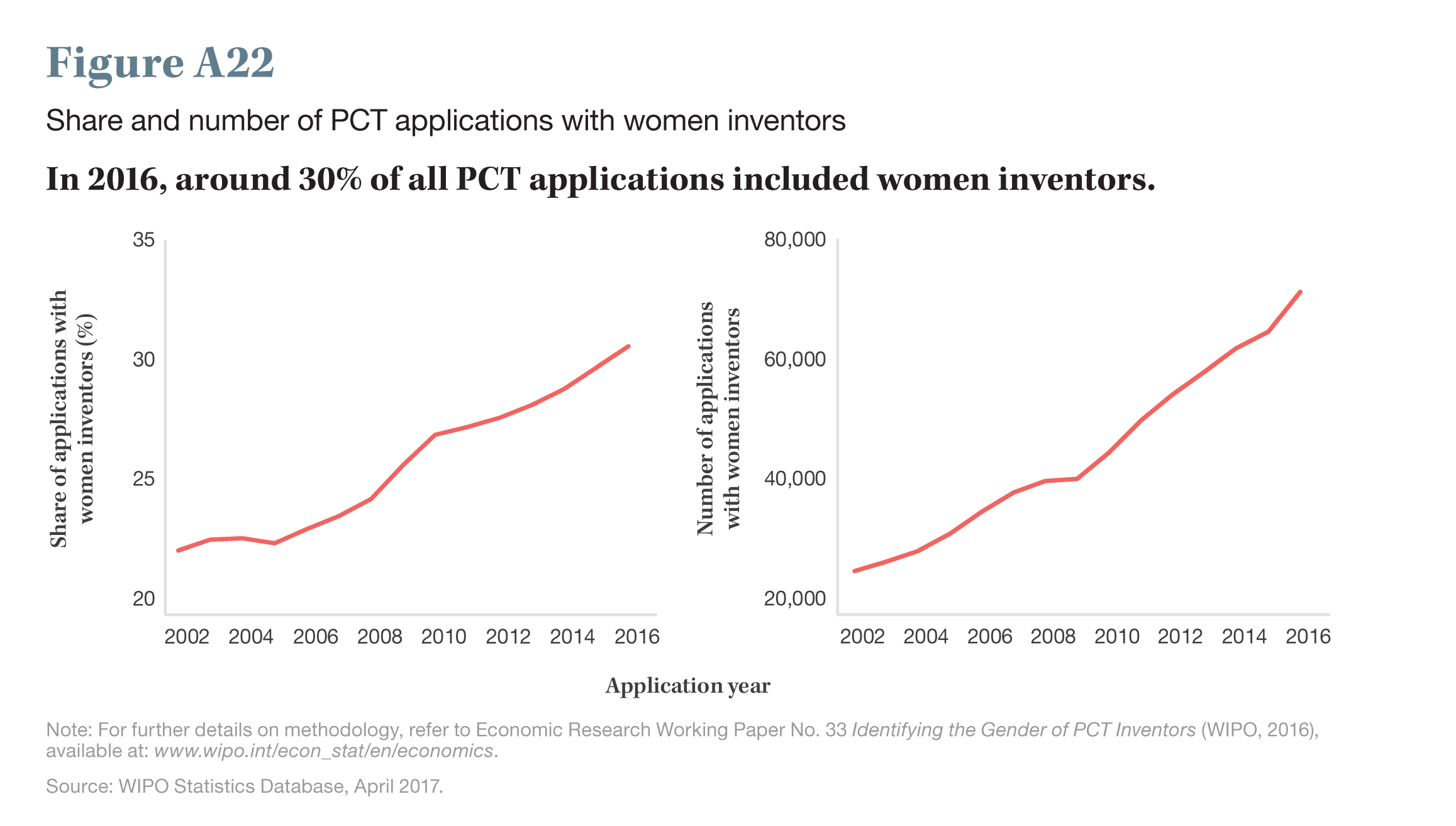 Share of PCT applications with women inventors for the top 20 origins, 2016
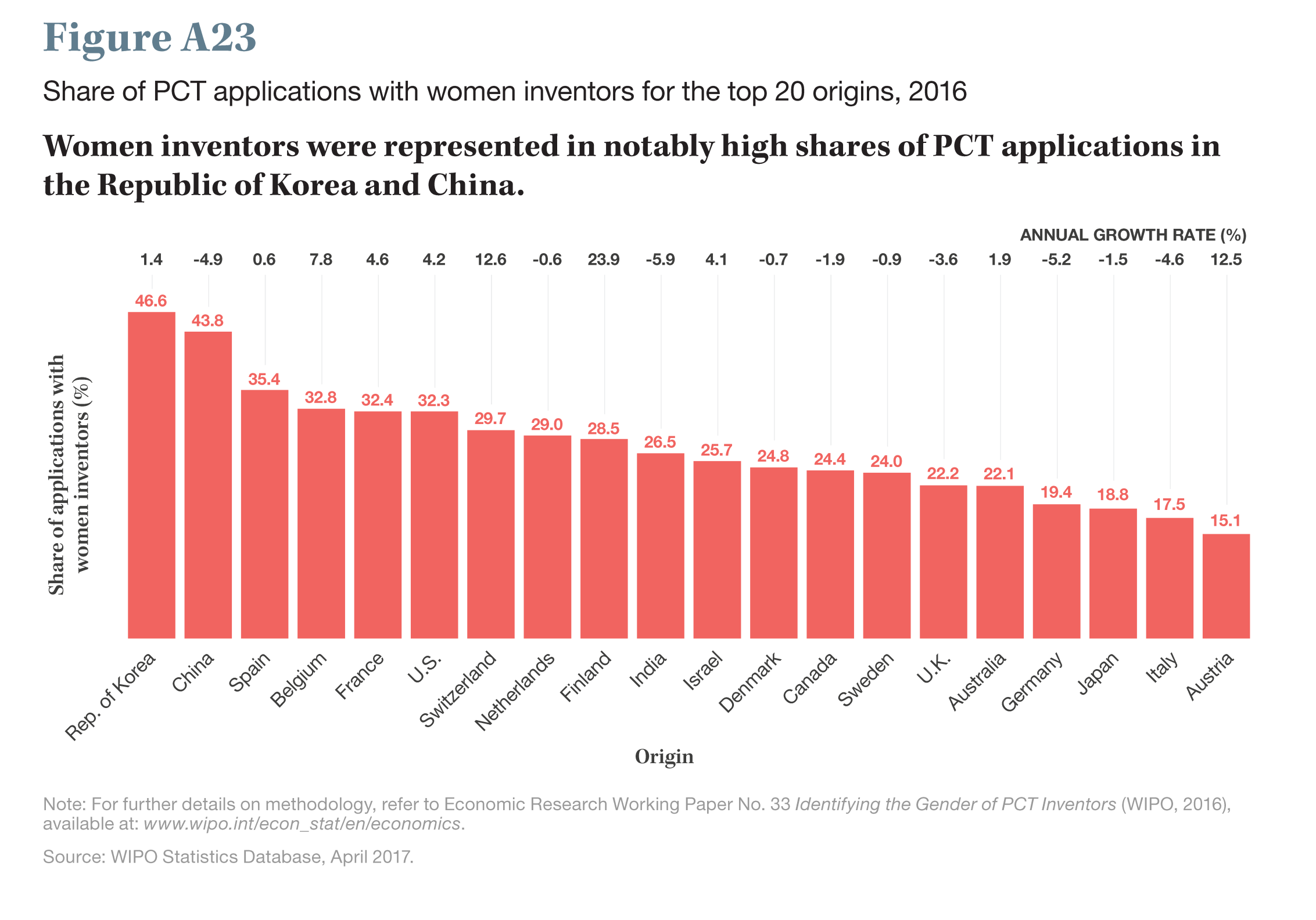 Share for selected fields of technology
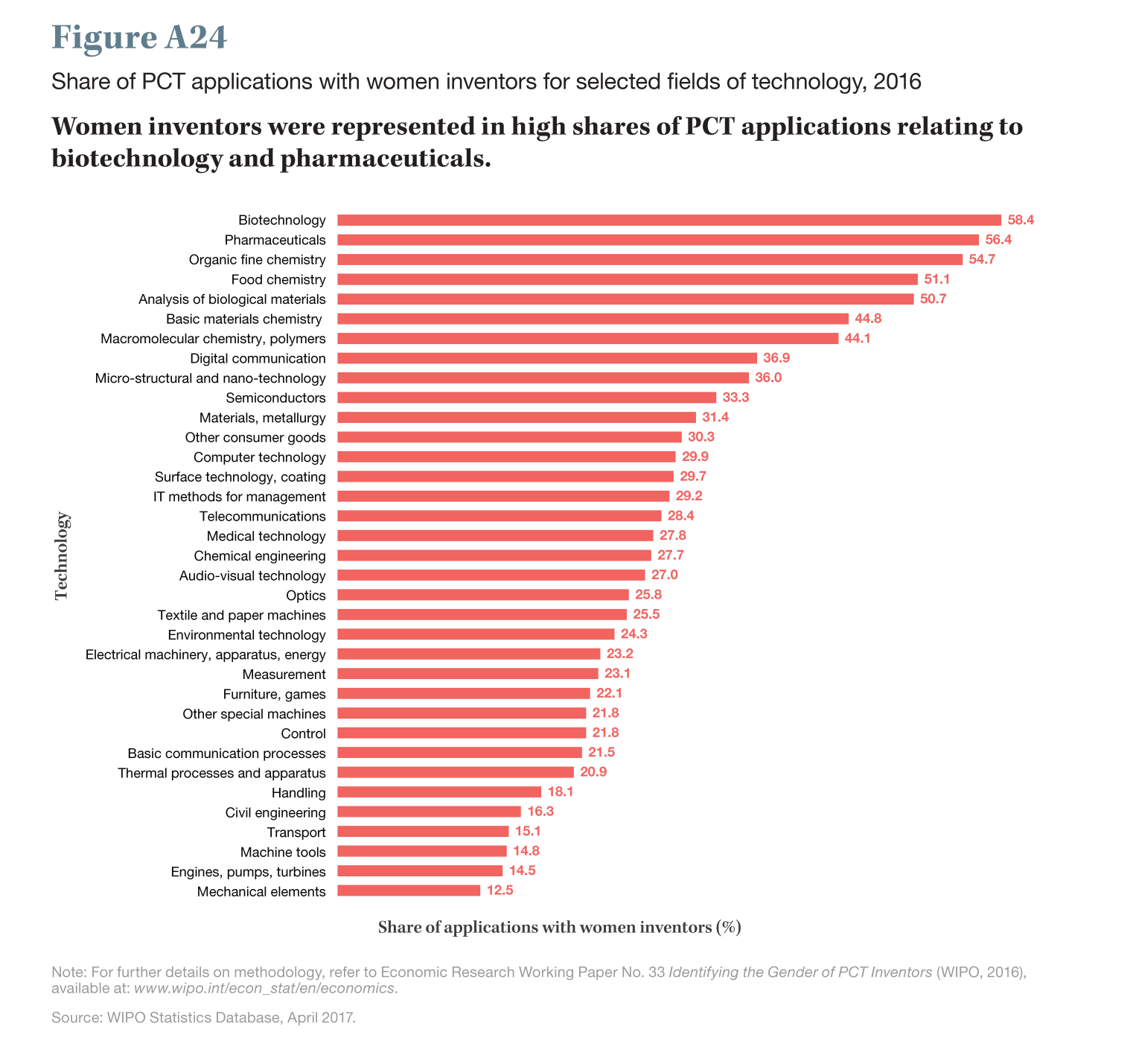 PCT applications with women inventors by institutional sector
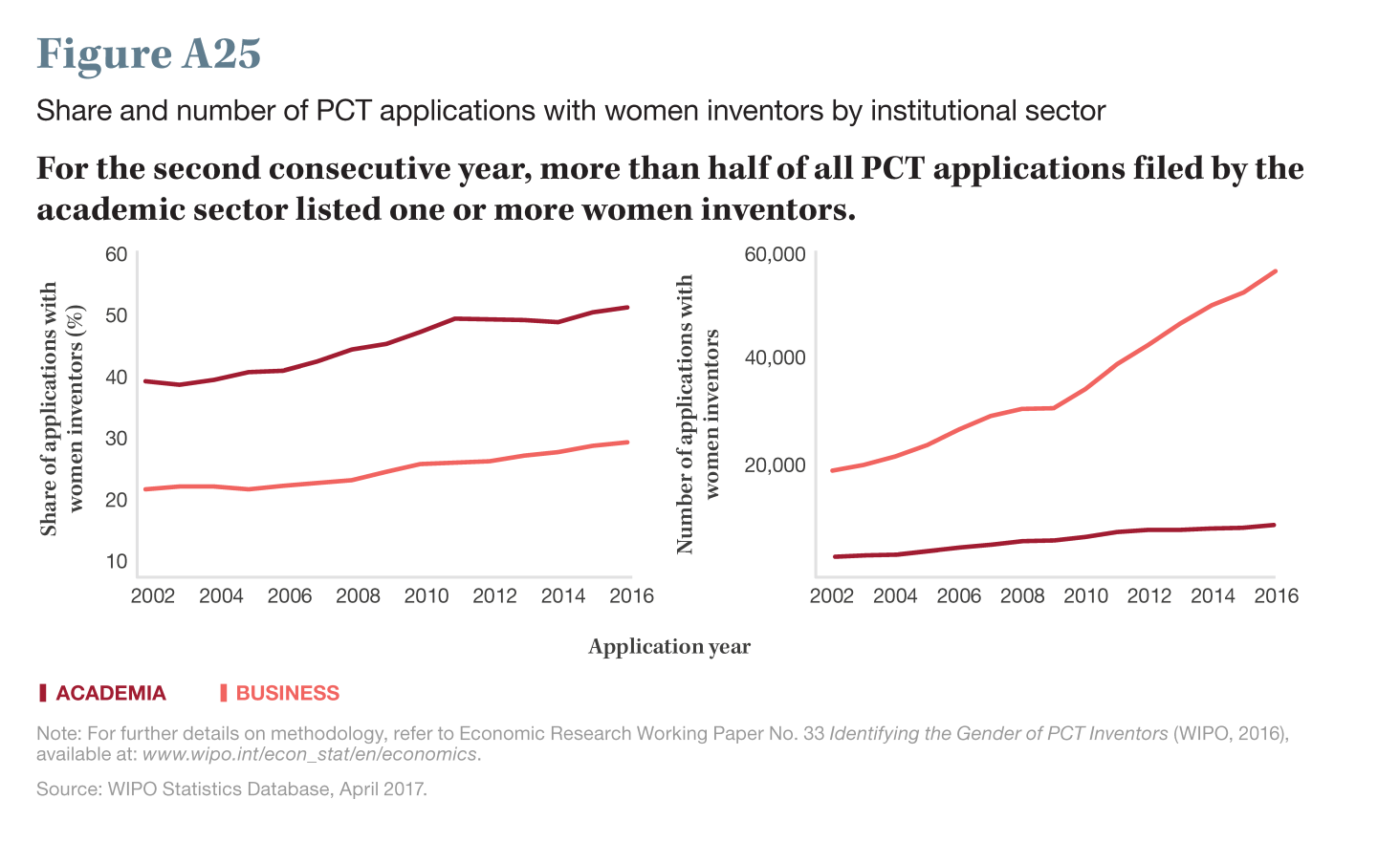 When will we achieve gender balance?
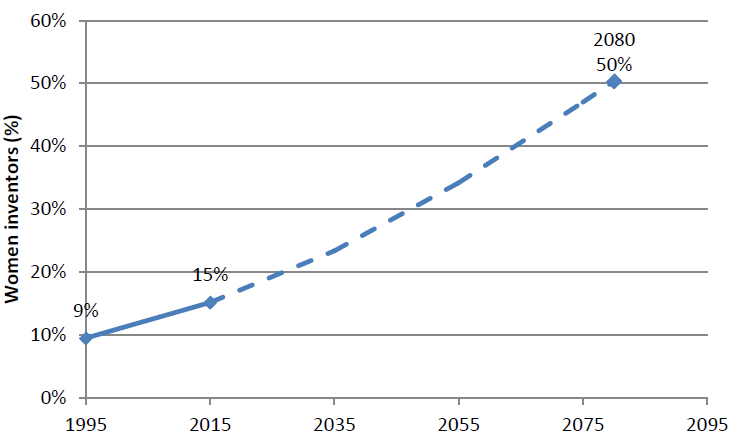 17
Part III Further Research
Kyle Bergquist, WIPO, Economics and Statistics Division
New developments
Identify gender in Hague and Madrid Systems statistics
Increase sources of World Gender-Name Dictionary
Refine gender indicators 
Link to different data sources
Global innovation index, 2017 edition
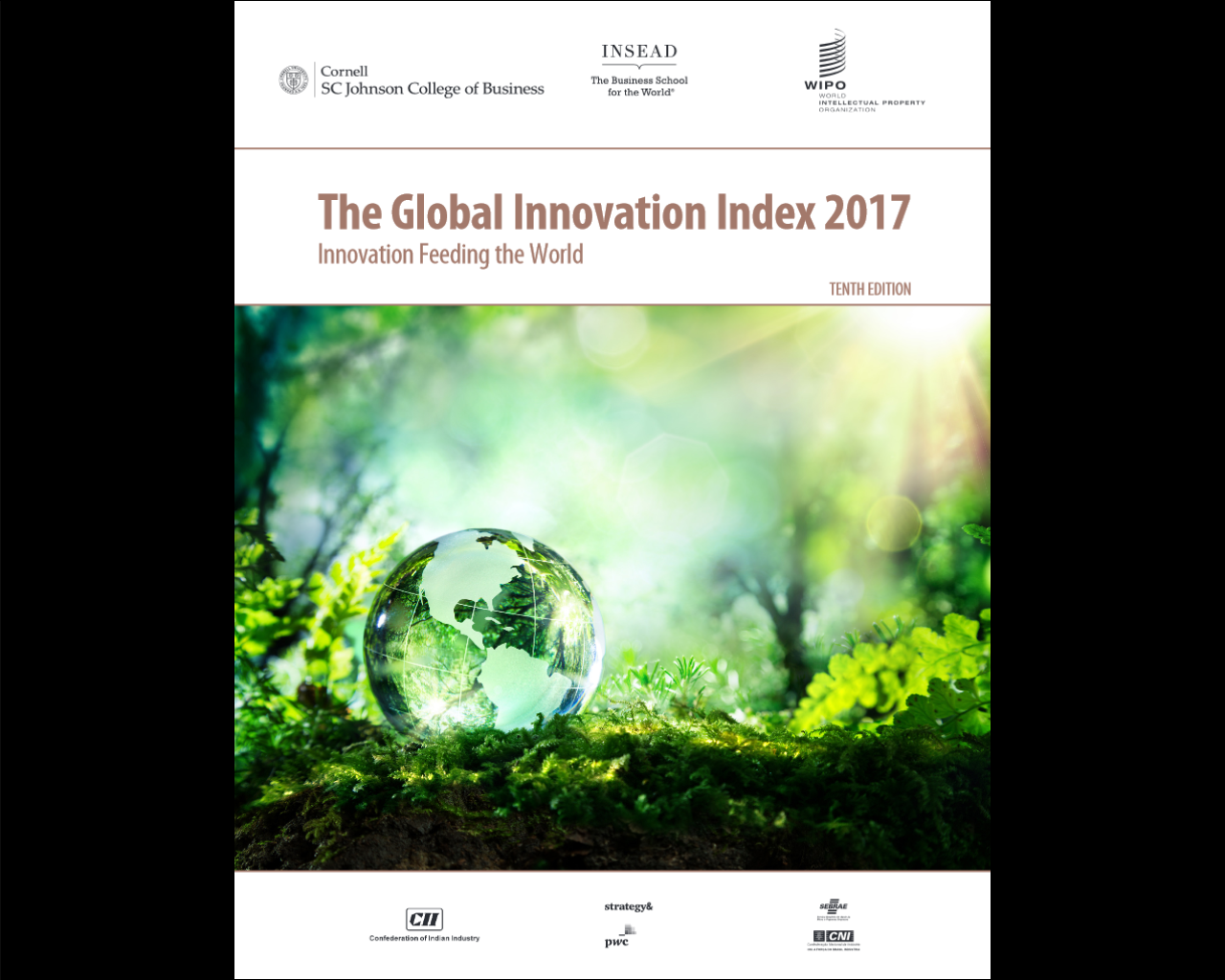 Identified and ranked global clusters via inventors’ geolocation

Shows the share of women inventors for the top 100 clusters in the world


For example 31.3% of PCT applications filed in Beijing had women inventors
All listed inventors
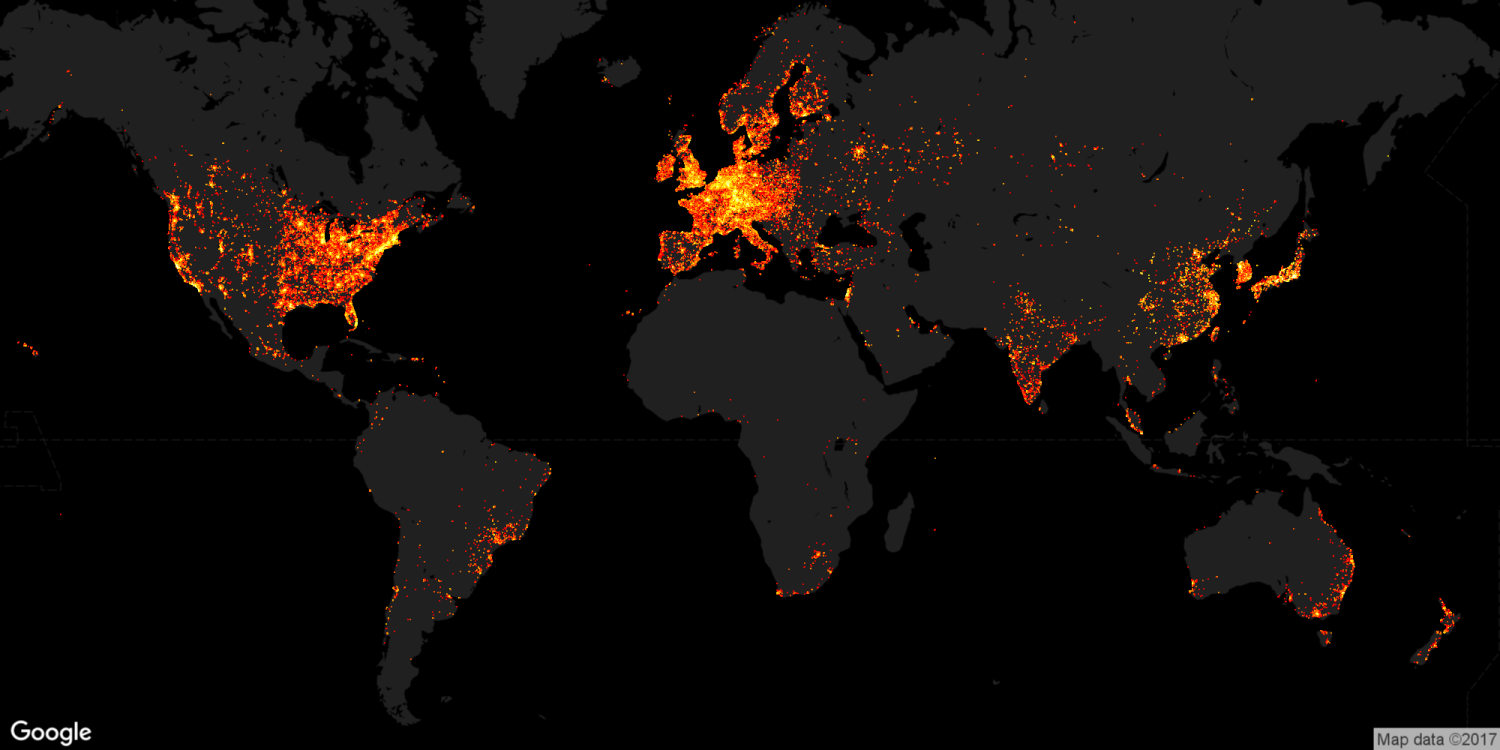 Seoul
San Jose-
San Francisco
Tokyo-Yokohama
Shenzen-
 Hong Kong (China)
All listed female inventors
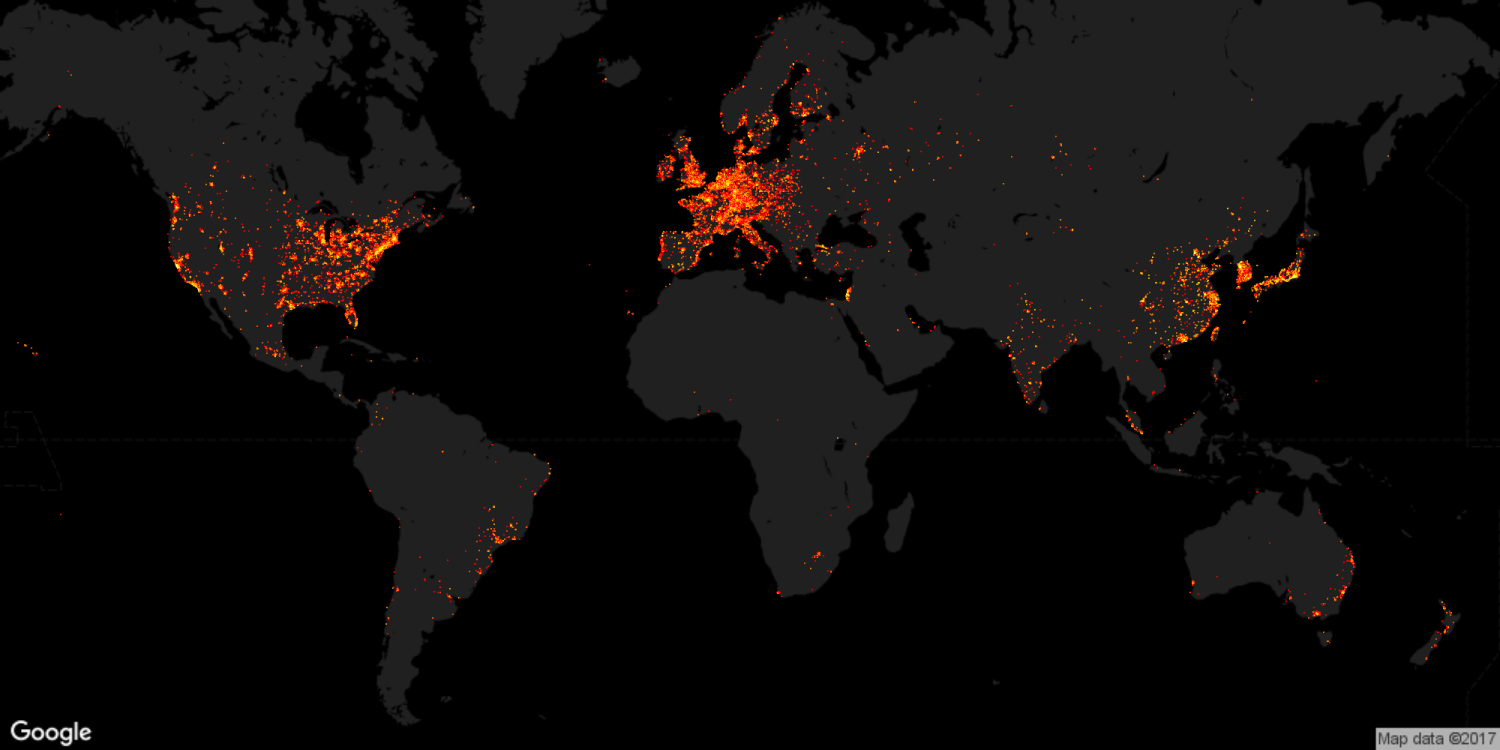 Share of female inventors to all inventors
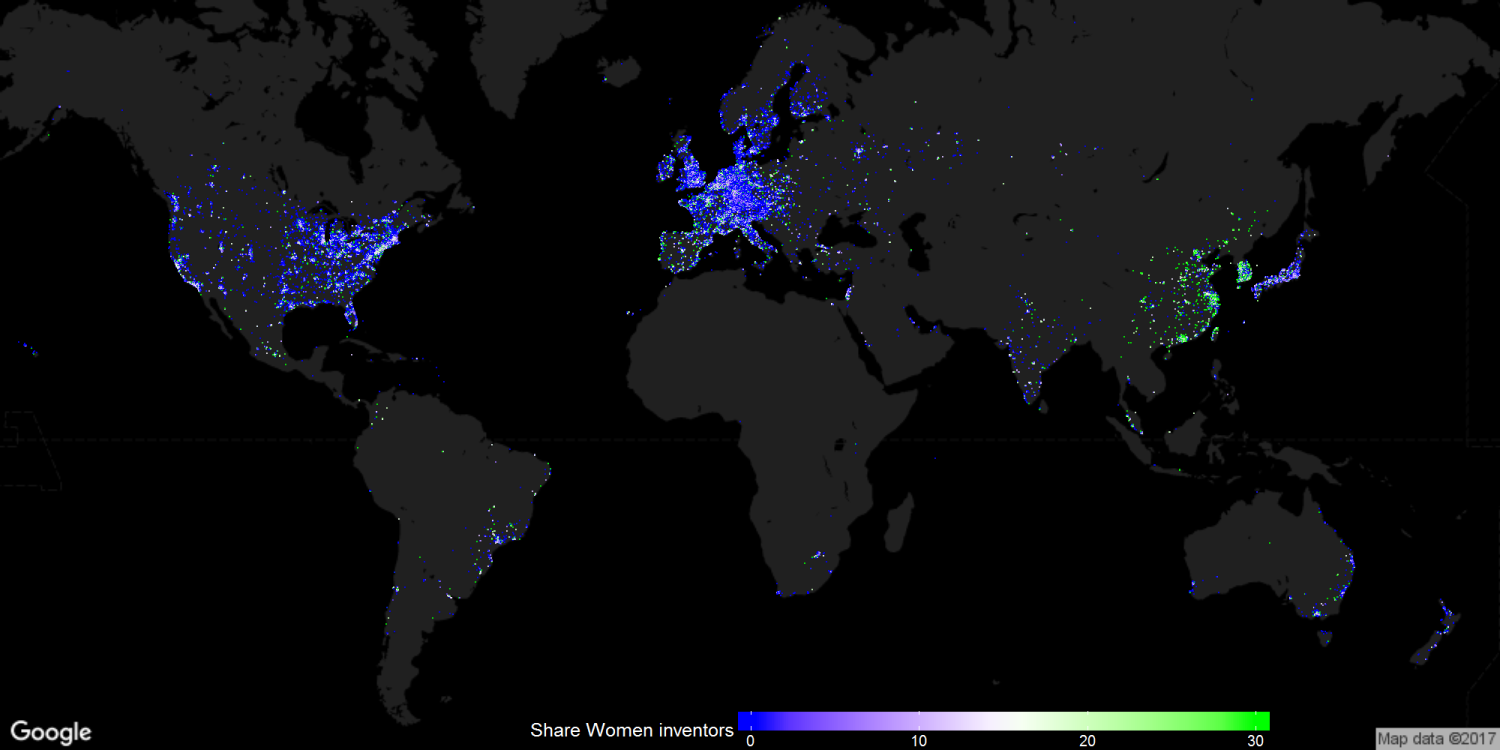 Seoul
27.5%
San Jose-
San Francisco
15.0%
Tokyo-Yokohama
8.5%
Shenzhen-Hong Kong (China)
28.9%
All inventors: Northeast US
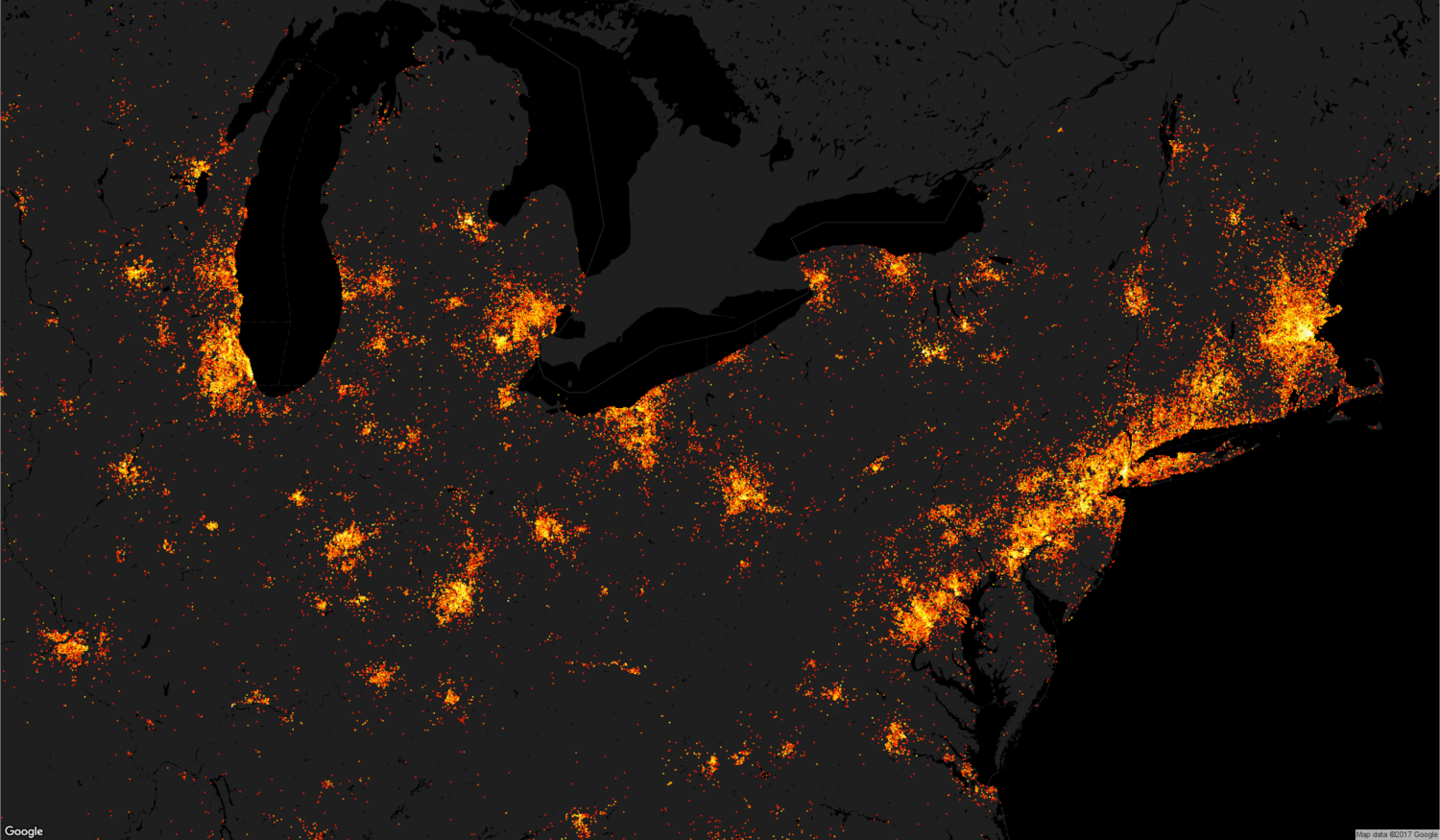 Boston-Cambridge, MA
Hartford, CT
Chicago, IL
Cleveland, OH
New York, NY
Philadelphia, PA
Cincinnati, OH
Washington DC
Share of female inventors: Northeast US
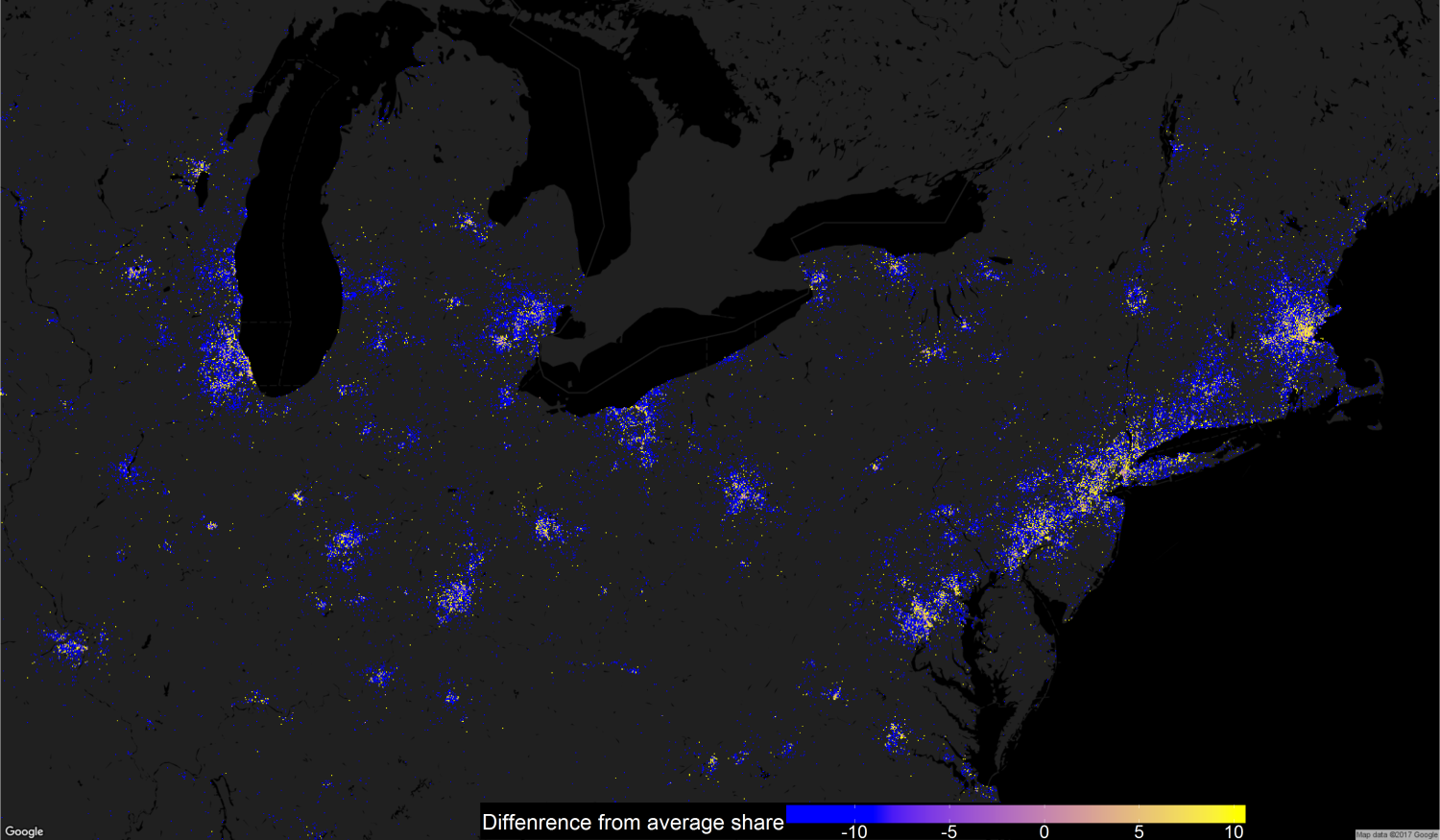 Boston-Cambridge 
17.4%
Hartford
9.7%
Chicago 
13.1%
Cleveland
11.2%
New York
20.0%
Philadelphia
19.6
Cincinnati
14.6%
Washington DC
19.4%
Top technology sector: Northeast US
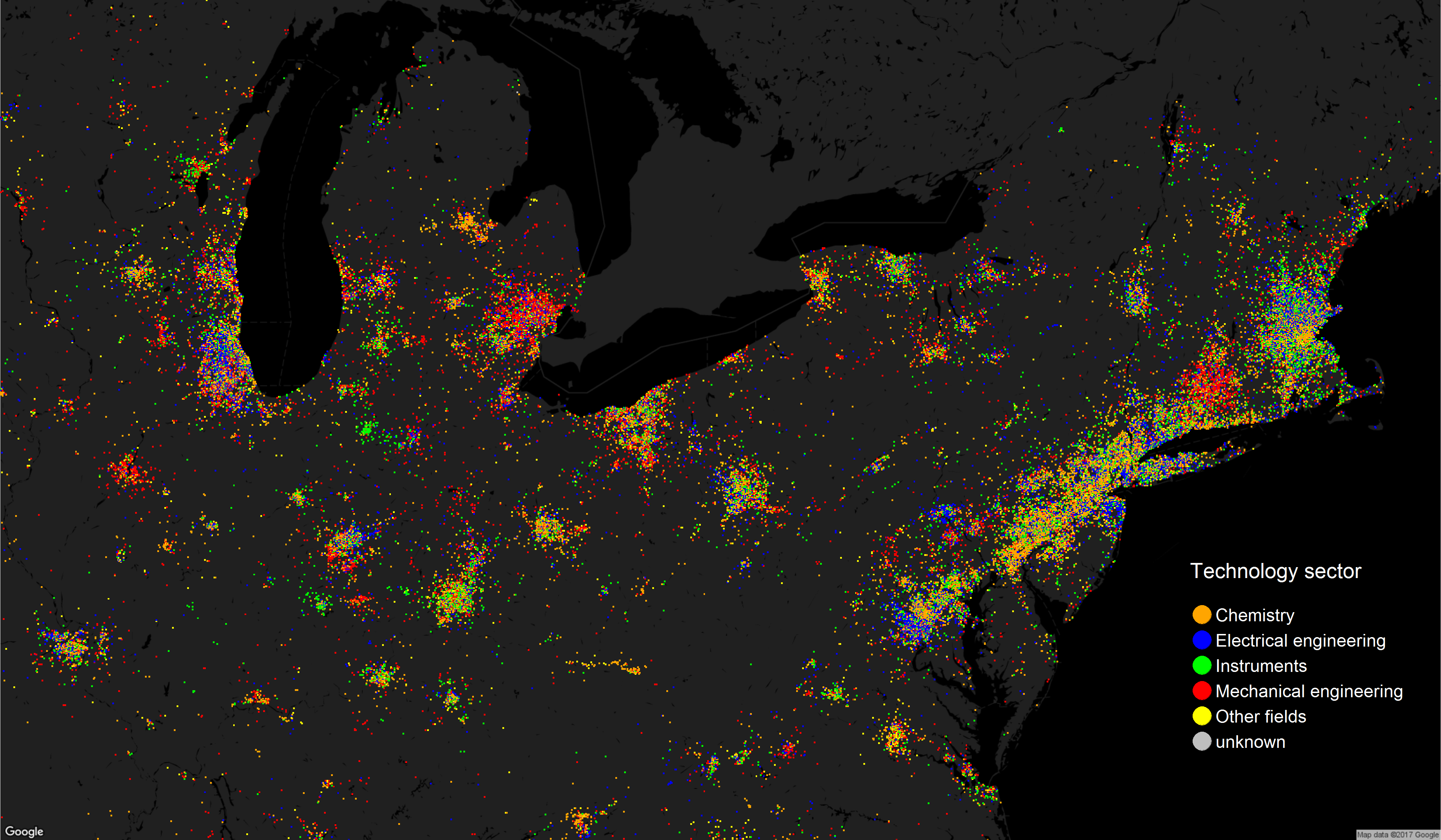 Boston-Cambridge, MA
Hartford, CT
Chicago, IL
Cleveland, OH
New York, NY
Philadelphia, PA
Cincinnati, OH
Washington DC
Conclusion
The World Gender-Name Dictionary is a valuable contribution to gender studies in multiple areas of research

Gender participation in the IP system is getting better. Progress is observed in most countries, in all technical fields and in both academic institutions and companies

However, it remains far from balanced and women participation in patenting is not equally distributed across countries, technologies and sectors

Possible extensions to statistics of the Madrid and Hague systems & other research (see part III)
Thank you!
Questions?